HUNTER-GATHERER STUDIES
A FRAMEWORK
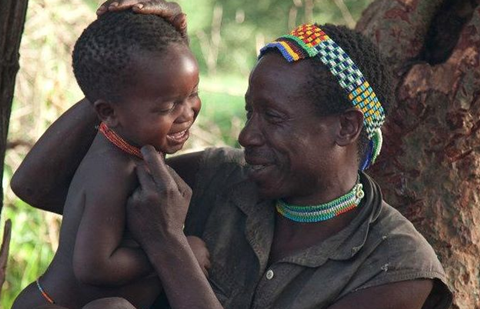 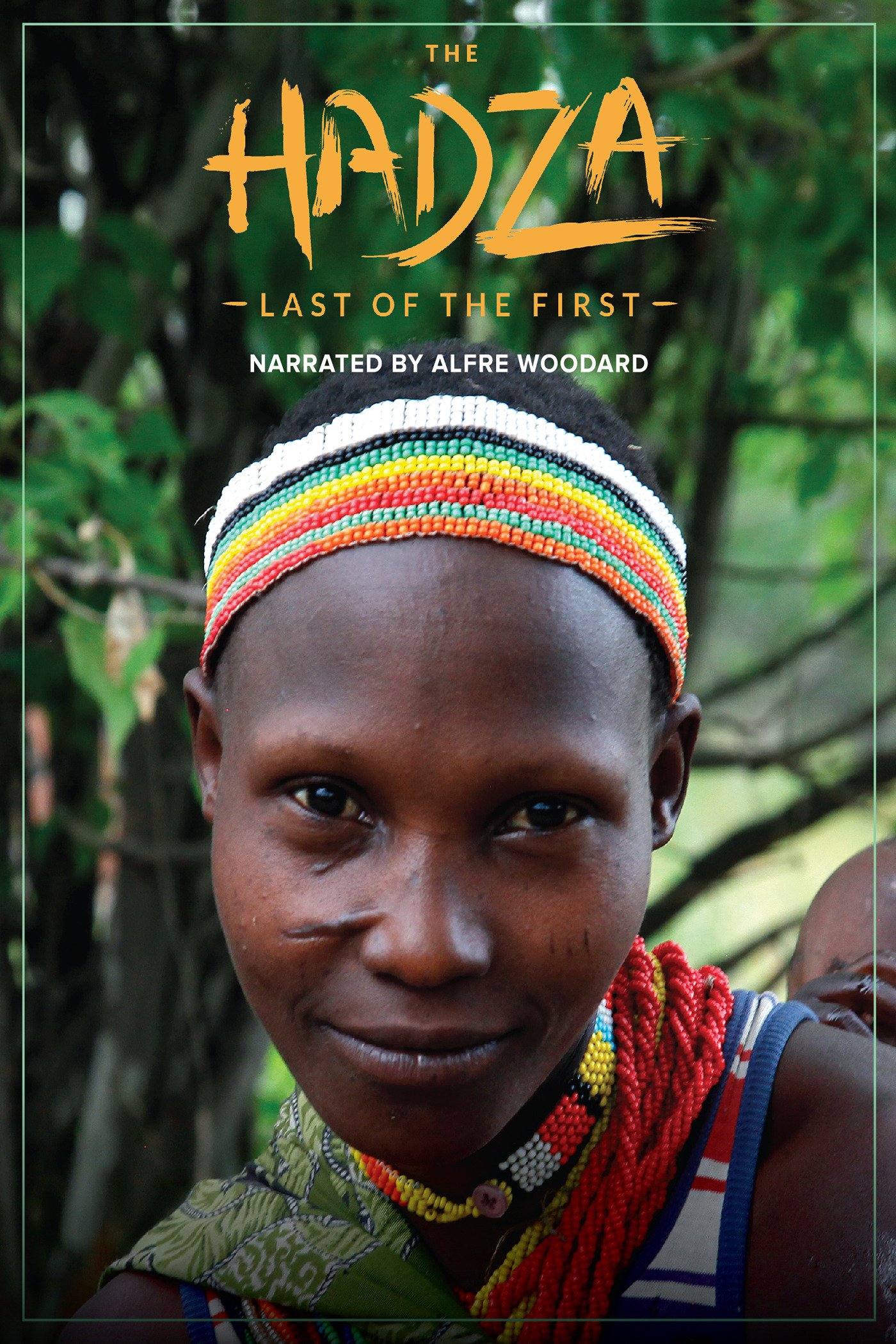 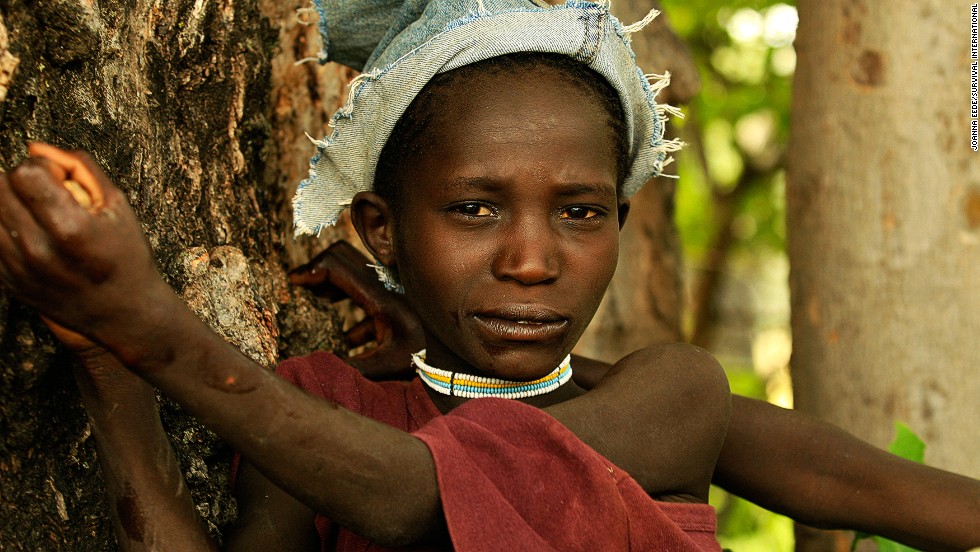 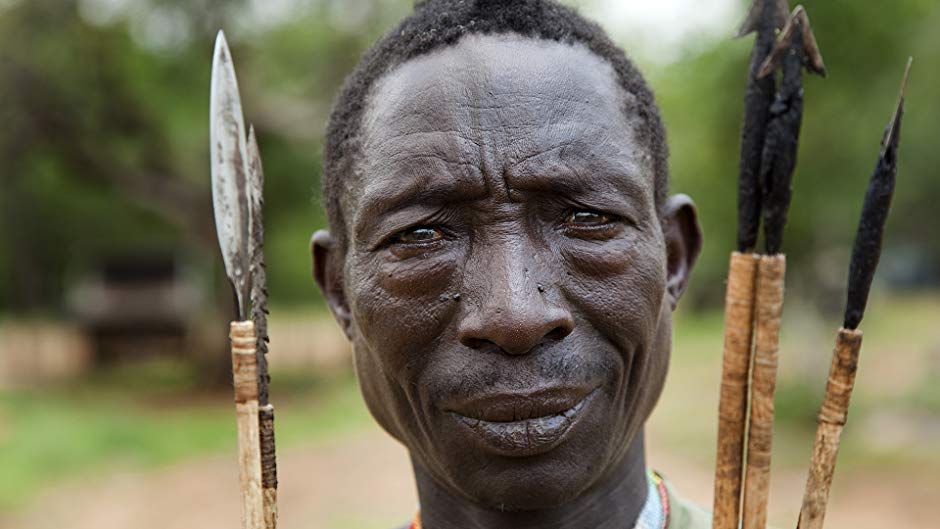 WHAT ARE COMMON MISCONCEPTIONS OF HGS
Kramer & Codding
A FRAMEWORK
Historical aspects and approaches to studying hunter-gatherers 
How those approaches have shaped our understandings of 21st century HG communities.
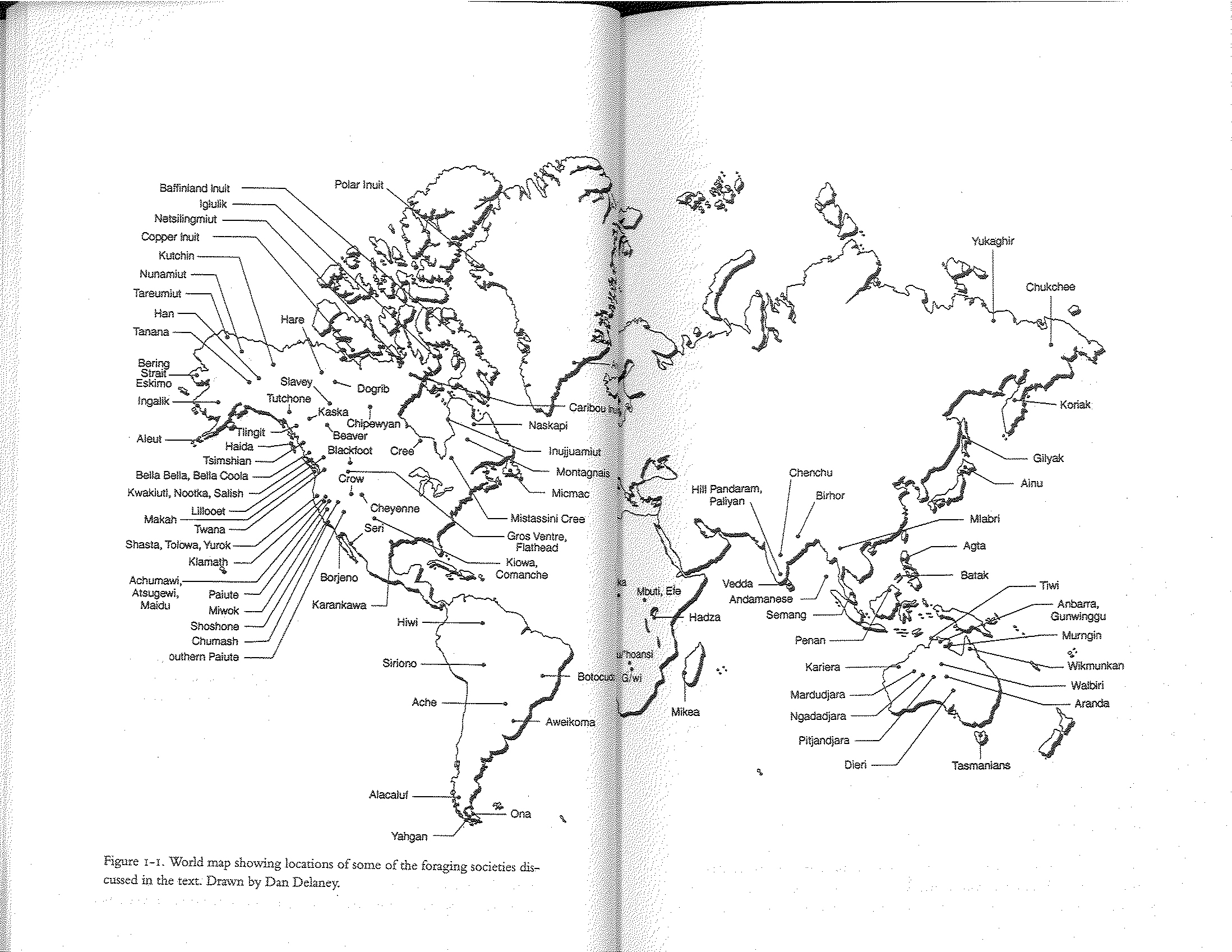 HGS TODAY
HUNTER-GATHERERS (FORAGERS) DEFINED
Economically – mode of subsistence.
reliance on hunting wild animals, gathering wild plant foods, and fishing
no domesticated plants and animals (except dogs)
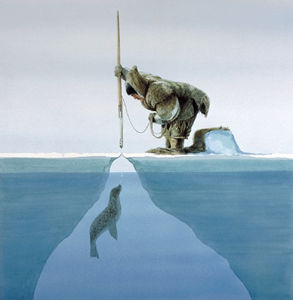 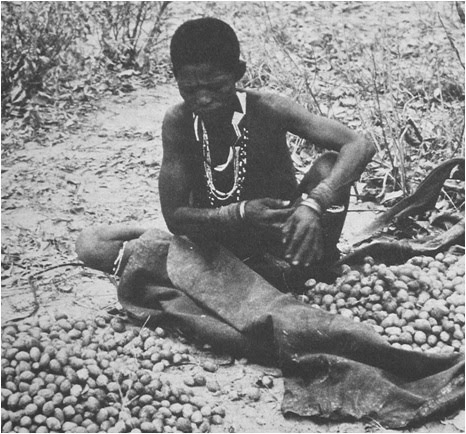 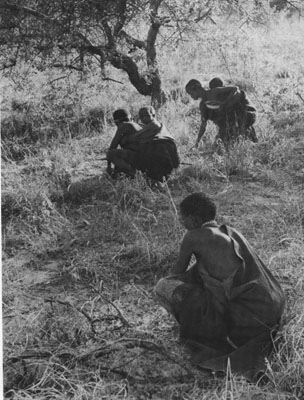 HUNTER-GATHERERS (FORAGERS) DEFINED
Socially – band level societies, live in small groups where membership is flexible and relations are generally egalitarian (Kelly 1995).
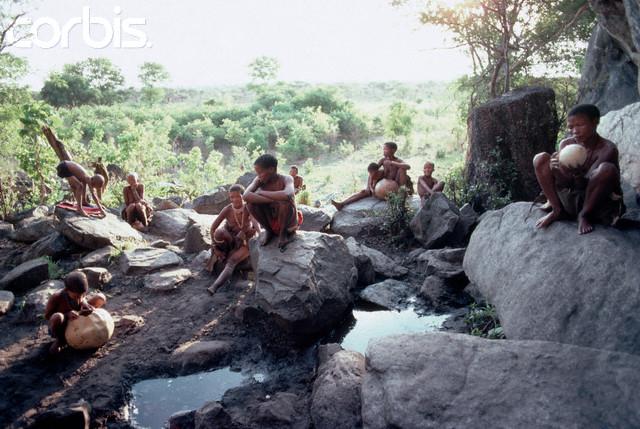 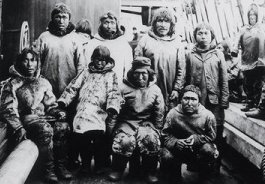 HUNTER-GATHERERS (FORAGERS) DEFINED
Cosmology and world-view (Lee and Daly 1999)
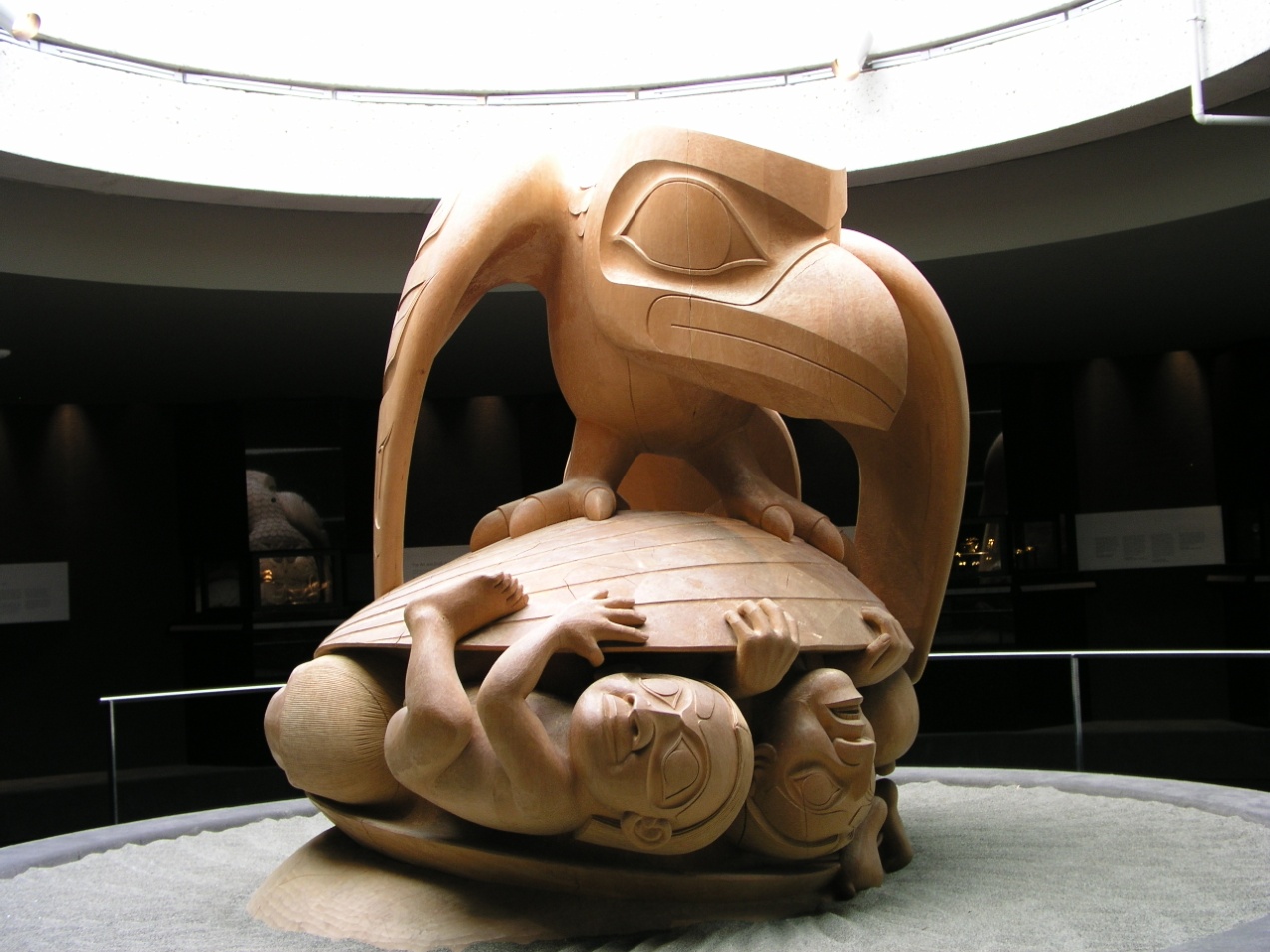 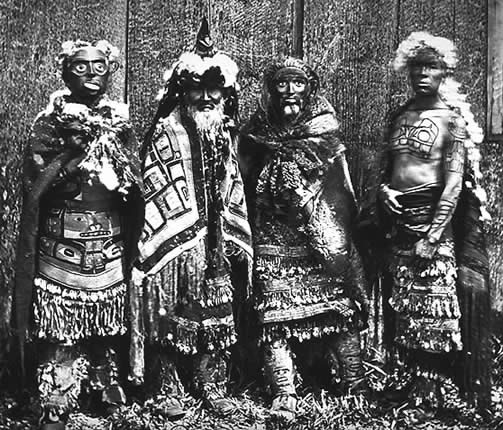 ETHOS AND WORLD-VIEW
Sharing – “central rule of social interaction among HGs” (Lee and Daly 1999:4)
Morgan – “primitive communism”
Generalized reciprocity
Giving Environment?
A Trickster
Shamanism
IMAGES OF HGS IN EUROPEAN SOCIAL THOUGHT
Barnard 1999
19TH CENTURY
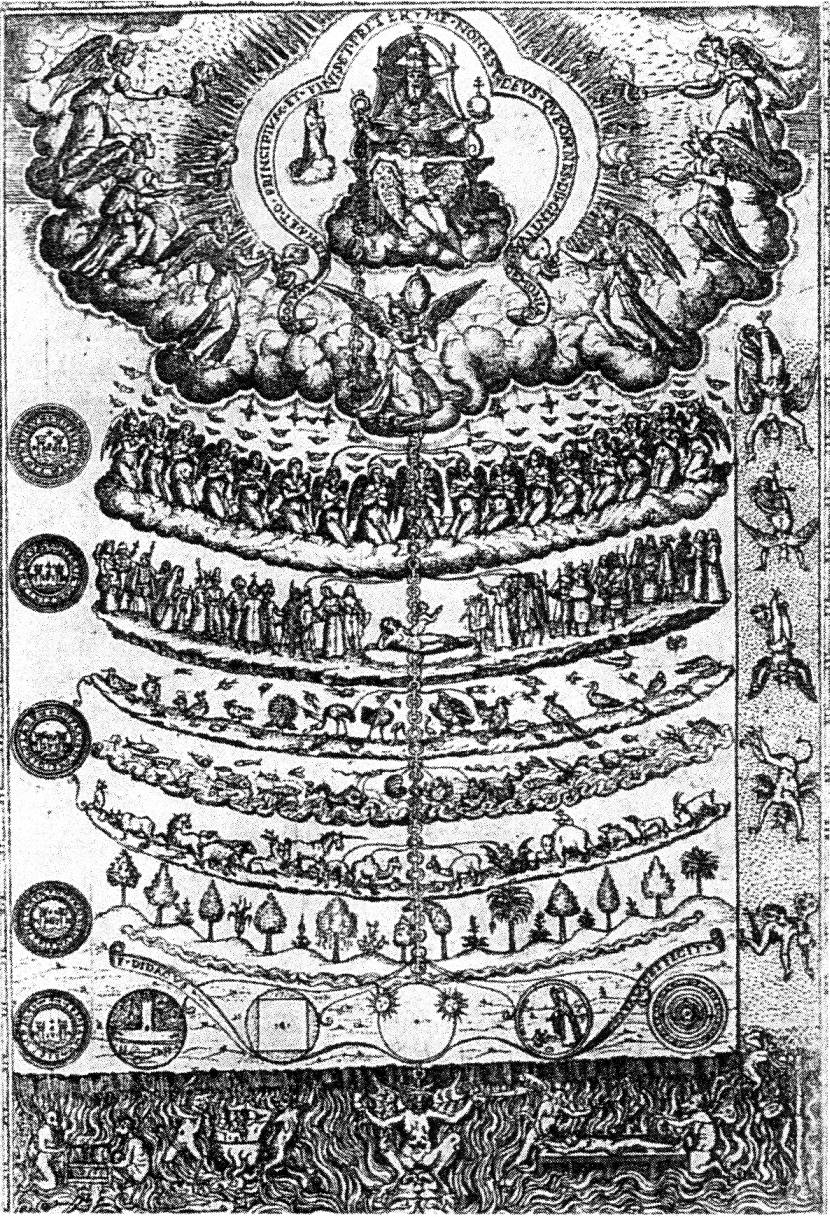 GREAT CHAIN OF  BEING
RISE OF EVOLUTIONISM
Unilineal Evolution
Developed by Lewis Henry Morgan
Concept of Cultural Evolution

Do not need to seek causes for the present state/activities of a group’s “culture” in biology or climate, or any other factor outside of culture itself.
LEWIS HENRY MORGAN (1818-1881)
Civilization – use of phonetic alphabet
Barbarism – herding and agriculture
Savagery – hunting and gathering
3 stages
Lower
Middle
Upper
RECAP
Hunter-gatherers at the bottom of the social evolutionary scale B/C:
Few material possessions
No private property
Moral limitations (lazy, brutish etc.)
Initially a search for the archetypal HG turned into a quest to figure out why there is diversity
20TH CENTURY MODELS
THINGS TO KEEP IN MIND
Disappearance is not due to technological inefficiency
Political factors – European expansion
Importance of early human history
Contemporary H&G are not relics from the past
But participants in the modern world system
Forced into marginal areas
THE ORIGINAL AFFLUENT SOCIETY
HOW DO WE DEFINE HUNTER-GATHERER?
Do we define it in…

Evolutionary terms?
Organizational terms?
Subsistence terms?
PATRILINEAL/PATRILOCAL
Definition of patrilineal: relating to, based on, or tracing descent through the paternal line a patrilineal society, : patrilocal: located at or centered around the residence of the husband's family or tribe
PATRILINEAL/PATRILOCAL
Radcliffe Brown = description of Australian Aboriginal social organization, first mention of the patrilineal band
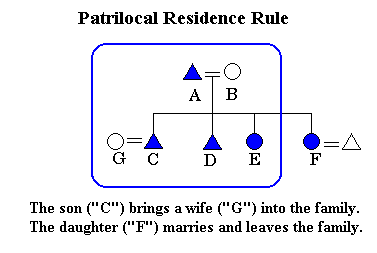 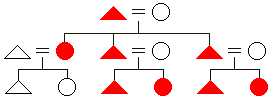 GENERALIZED FORAGING MODEL
THE ORIGINAL AFFLUENT SOCIETY
MAN THE HUNTER (1968)
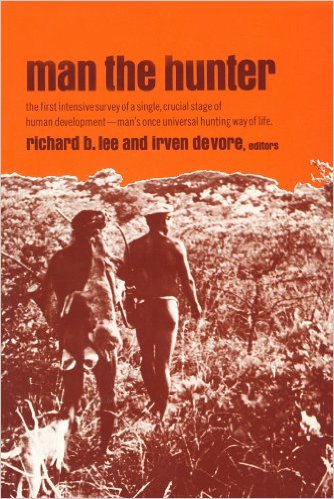 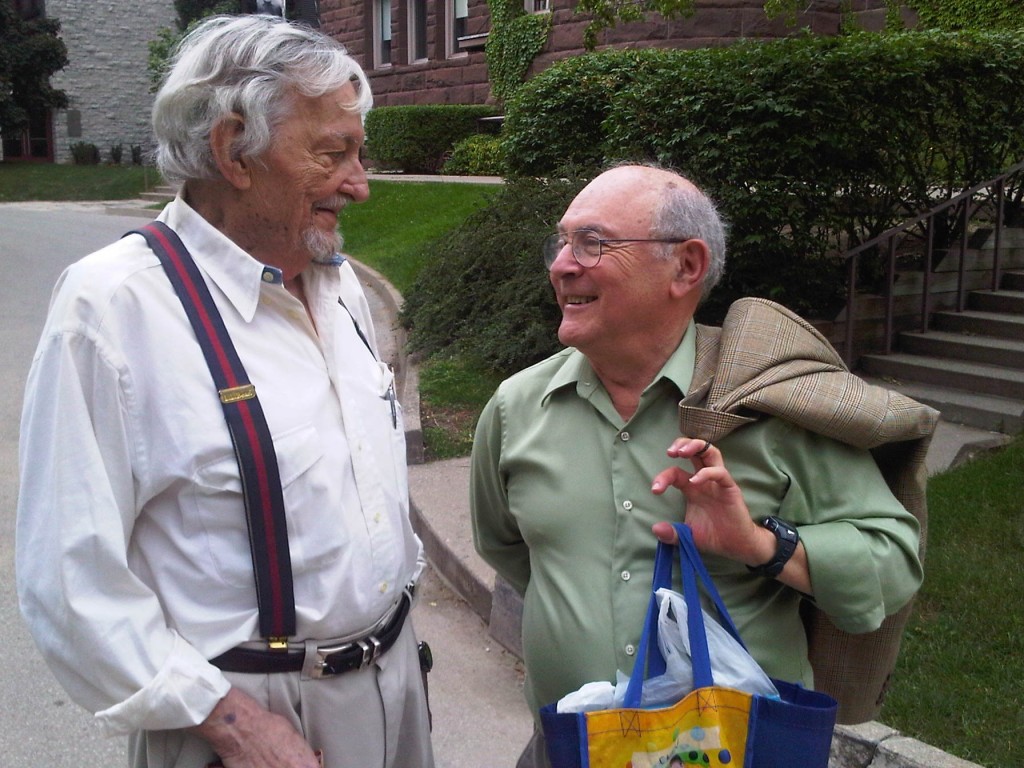 MAN THE HUNTER CONF.
Surprise! A result of the the “Man the Hunter” conference

Marriage, demography, territoriality, social and political organization and evolution from a variety of contexts
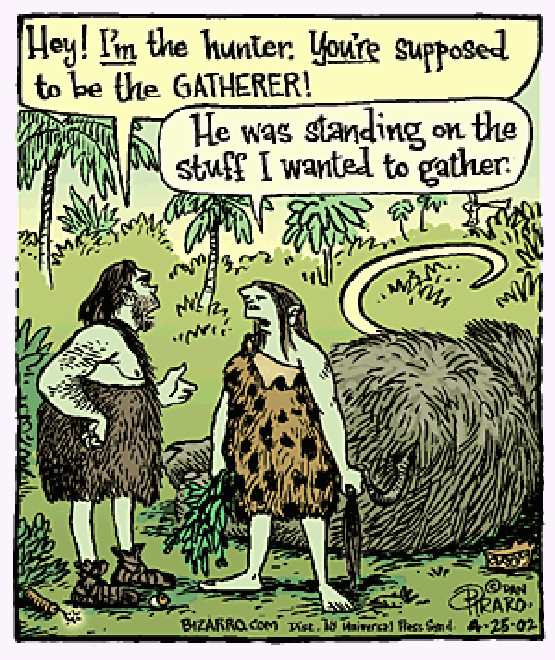 Despite name they claim to have discussed the importance of women…
GENERALIZED FORAGING MODEL “NOMADIC STYLE”
Egalitarianism
Low population density
Lack of territoriality
Minimum of food storage
Flux in band composition
As read in Kramer and Codding, what other questions/conclusions came from the 1968 ”Man the Hunter” conference?
THE INDEPENDENT MODEL
OR PROFESSIONAL PRIMITIVE
HGs are not isolated or outside of history

A history of contact has resulted in dramatic changes in HG livelihoods

2 main issues
Are sociocultural trends associated with Hging itself or as a product of interactions with other nonHG groups
The increased concern with political economy
Modes of production
MARXISM
Developed by Marx and Engels
Civilization followed the invention of private property (result of internal conflict)
Some individuals became wealthy and needed to protect wealth ->Social classes and specialization followed
EXCHANGE SYSTEMS
Market Principle 
Capitalism
Supply and demand

Reciprocity – exchange between social equals
Generalized
Balanced
Negative

Redistribution – movement of goods and services to a center and then flow back out.
RECIPROCITY (SAHLINS 1972)
Generalized 
giving without expecting a concrete or immediate return
Less about economic exchange, more about relationships
Between kin or fellow house or band members
Balanced
Exchange with those distantly related, or not related
Cousins, trading partner, fictive kin
Negative – deceit, cheating, theft, raiding